Enten snit 1-4:
Snit 1
Nord
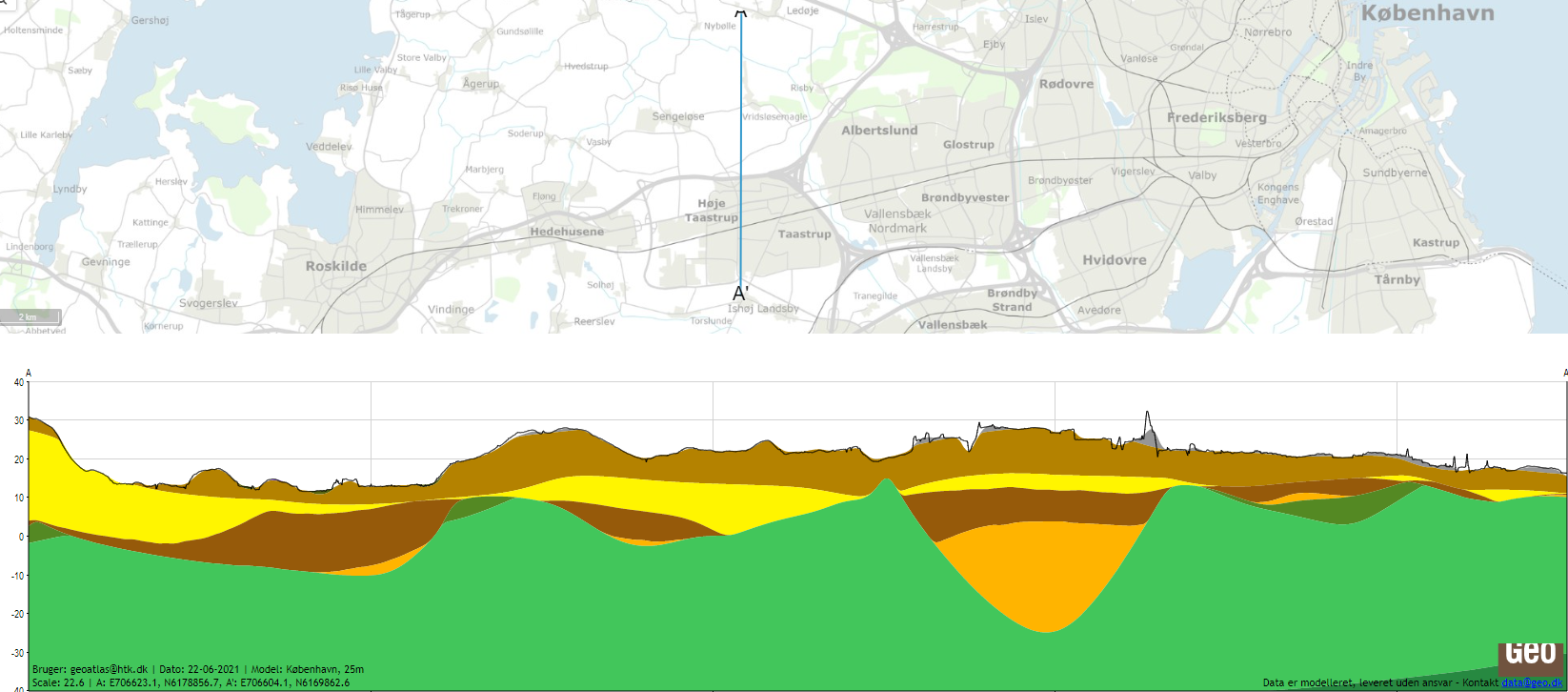 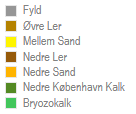 Syd
Syd
Nord
Snit 2
Nord
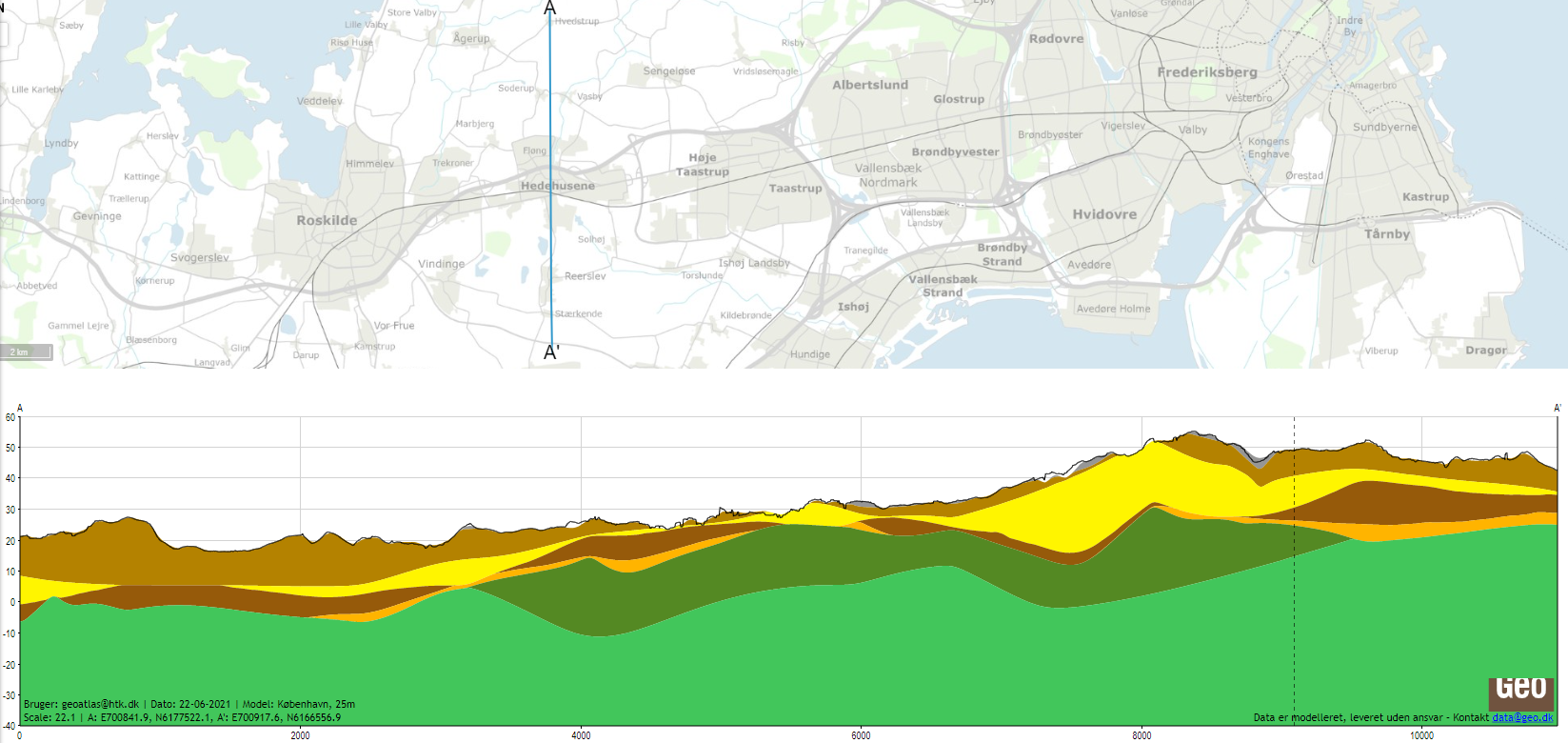 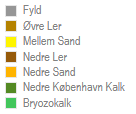 Syd
Syd
Nord
Snit 3
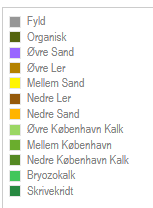 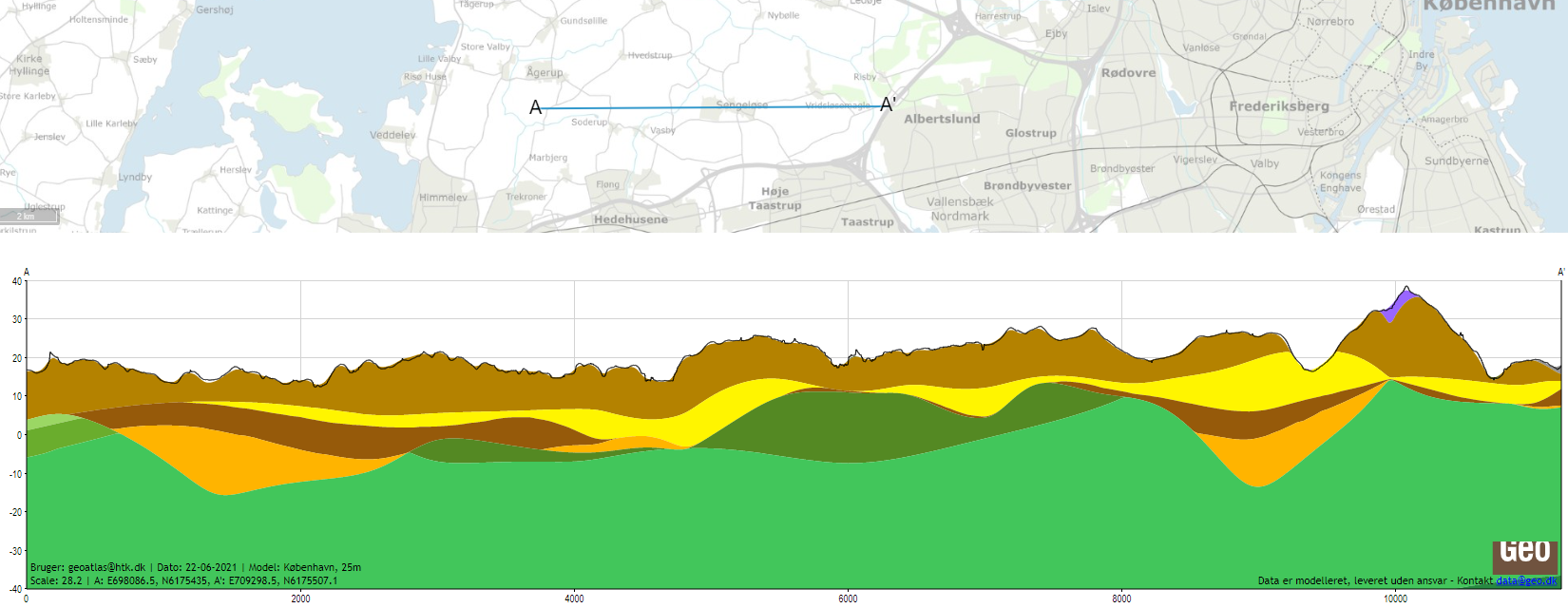 Vest
Øst
Øst
Vest
Snit 4
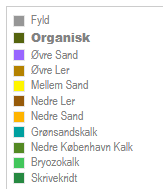 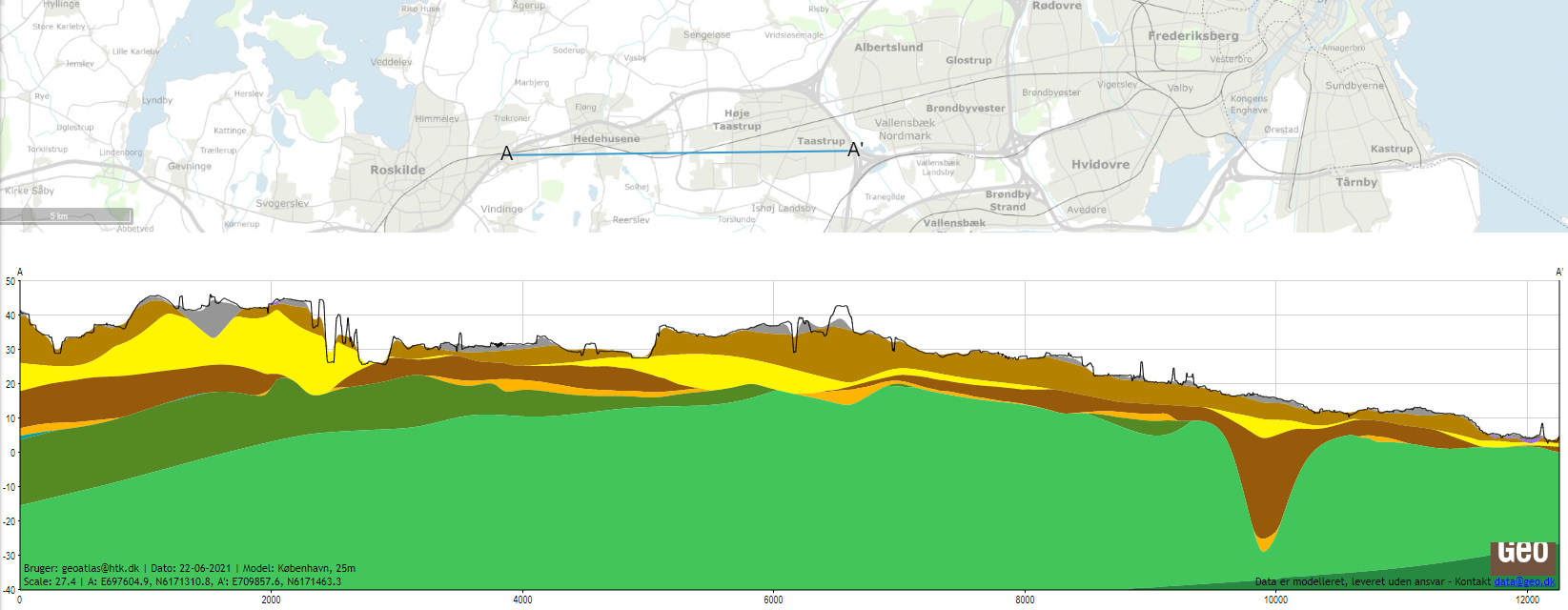 Vest
Øst
Vest
Øst
Eller snit 5-6:
Snit 5
Nordøst
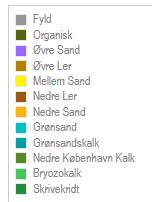 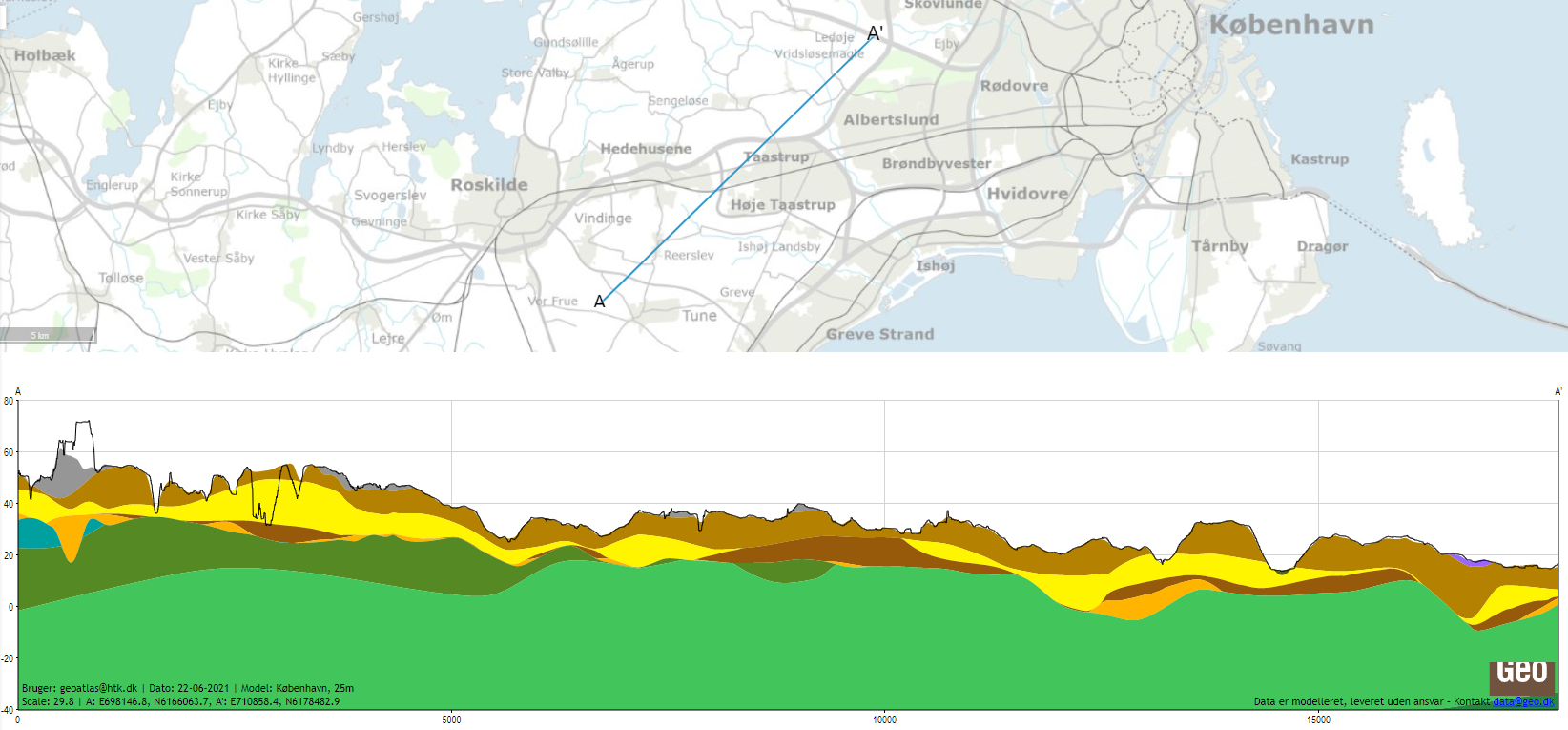 Sydvest
Sydvest
Nordøst
Snit 6
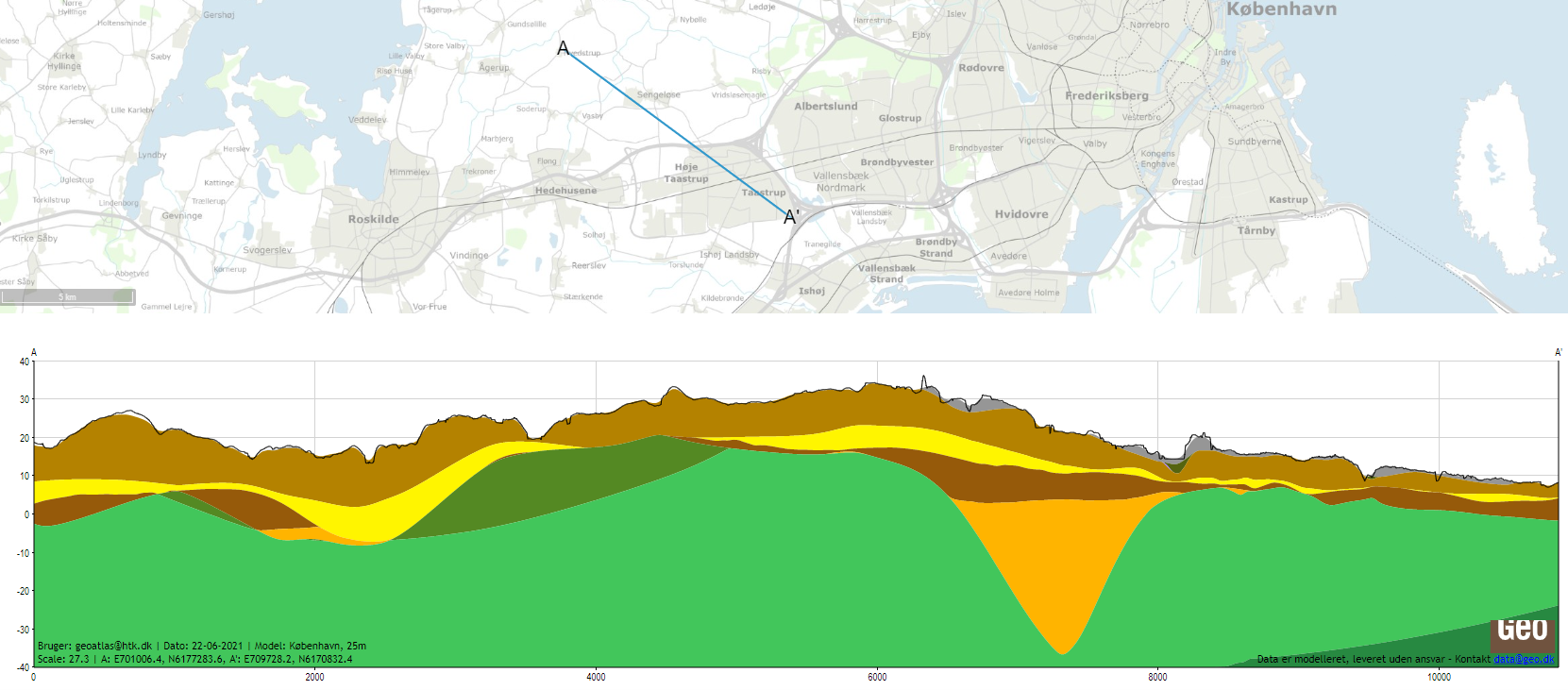 Nordvest
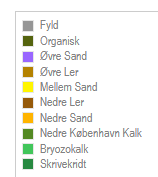 Sydøst
Sydøst
Nordvest